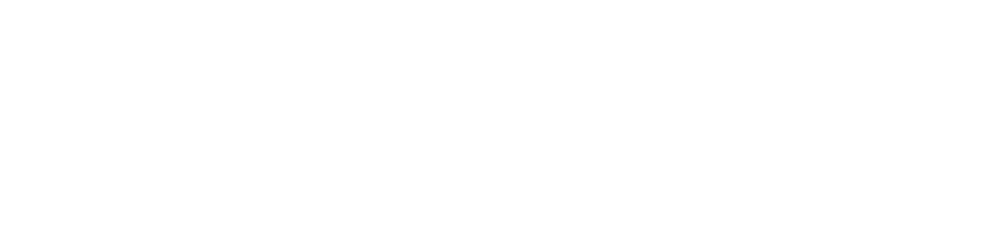 Sunday Evening
Colossions 4:12
Joshua Tapp
True Words Baptist Church – 1377 S. 20th St. Louisville, KY – TrueWordsBaptist.org
Colossians 4:12   Epaphras, who is one of you, a servant of Christ, saluteth you, always labouring fervently for you in prayers, that ye may stand perfect and complete in all the will of God.
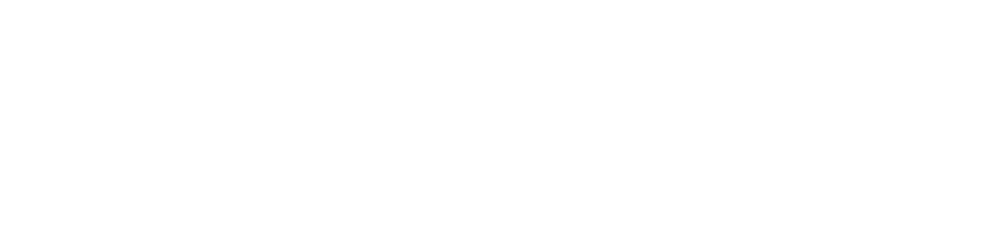 Title of the Sermon
The Work of Prayer: What the Bible
Really Says
True Words Baptist Church – 1377 S. 20th St. Louisville, KY – TrueWordsBaptist.org
Titus 3:8  This is a faithful saying, and these things I will that thou affirm constantly, that they which have believed in God might be careful to maintain good works. These things are good and profitable unto men.
1 Thessalonians 5:17  Pray without ceasing.
Colossians 4:2  Continue in prayer, and watch in the same with thanksgiving;
Luke 18:1  And he spake a parable unto them to this end, that men ought always to pray, and not to faint;
Psalm 119:172  My tongue shall speak of thy word: for all thy commandments are righteousness.
2 Thessalonians 1:8  In flaming fire taking vengeance on them that know not God, and that obey not the gospel of our Lord Jesus Christ:
Romans 10:10  For with the heart man believeth unto righteousness; and with the mouth confession is made unto salvation.
Romans 4:5  But to him that worketh not, but believeth on him that justifieth the ungodly, his faith is counted for righteousness.
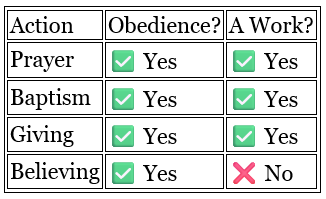 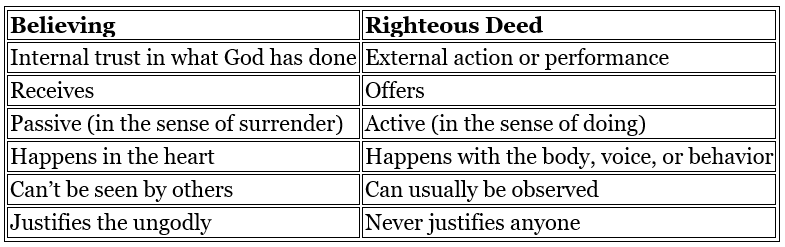 Colossians 4:12  Epaphras, who is one of you, a servant of Christ, saluteth you, always labouring fervently for you in prayers, that ye may stand perfect and complete in all the will of God.
Romans 15:30  Now I beseech you, brethren, for the Lord Jesus Christ's sake, and for the love of the Spirit, that ye strive together with me in your prayers to God for me;
Psalm 141:2  Let my prayer be set forth before thee as incense; and the lifting up of my hands as the evening sacrifice.
Hebrews 13:15  By him therefore let us offer the sacrifice of praise to God continually, that is, the fruit of our lips giving thanks to his name.
1 Peter 2:5  Ye also, as lively stones, are built up a spiritual house, an holy priesthood, to offer up spiritual sacrifices, acceptable to God by Jesus Christ.
Acts 6:4  But we will give ourselves continually to prayer, and to the ministry of the word.
Ephesians 6:18  Praying always with all prayer and supplication in the Spirit, and watching thereunto with all perseverance and supplication for all saints;
2 Corinthians 10:4  (For the weapons of our warfare are not carnal, but mighty through God to the pulling down of strong holds;)
Luke 22:44  And being in an agony he prayed more earnestly: and his sweat was as it were great drops of blood falling down to the ground.
Psalm 5:3  My voice shalt thou hear in the morning, O Lord; in the morning will I direct my prayer unto thee, and will look up.
Philippians 4:6  Be careful for nothing; but in every thing by prayer and supplication with thanksgiving let your requests be made known unto God.
Romans 4:5  But to him that worketh not, but believeth on him that justifieth the ungodly, his faith is counted for righteousness.
John 1:12  But as many as received him, to them gave he power to become the sons of God, even to them that believe on his name:
John 6:47  Verily, verily, I say unto you, He that believeth on me hath everlasting life.
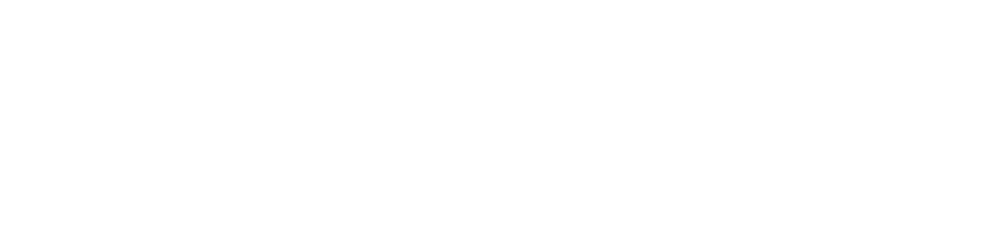 Visit Us:

TrueWordsBaptist.org
True Words Baptist Church – 1377 S. 20th St. Louisville, KY – TrueWordsBaptist.org